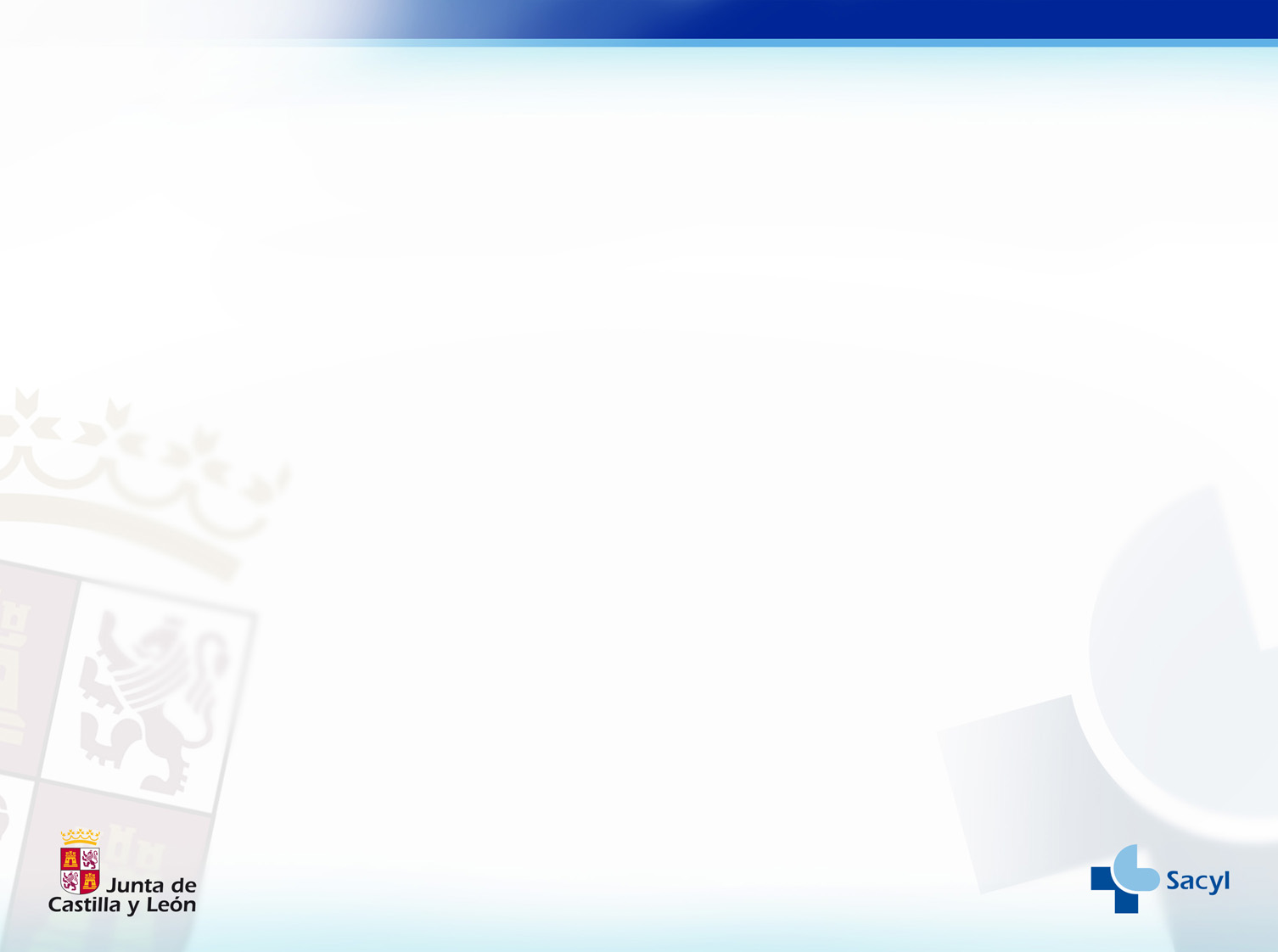 LISTA 1
ITEM 1
ITEM 2
ITEM 3
ITEM 4
ITEM 5
TALLER DE PUBLICACIÓN EN EL PORTAL DE SALUD Y ELABORACIÓN DE DOCUMENTOS ACCESIBLES
LISTA 2
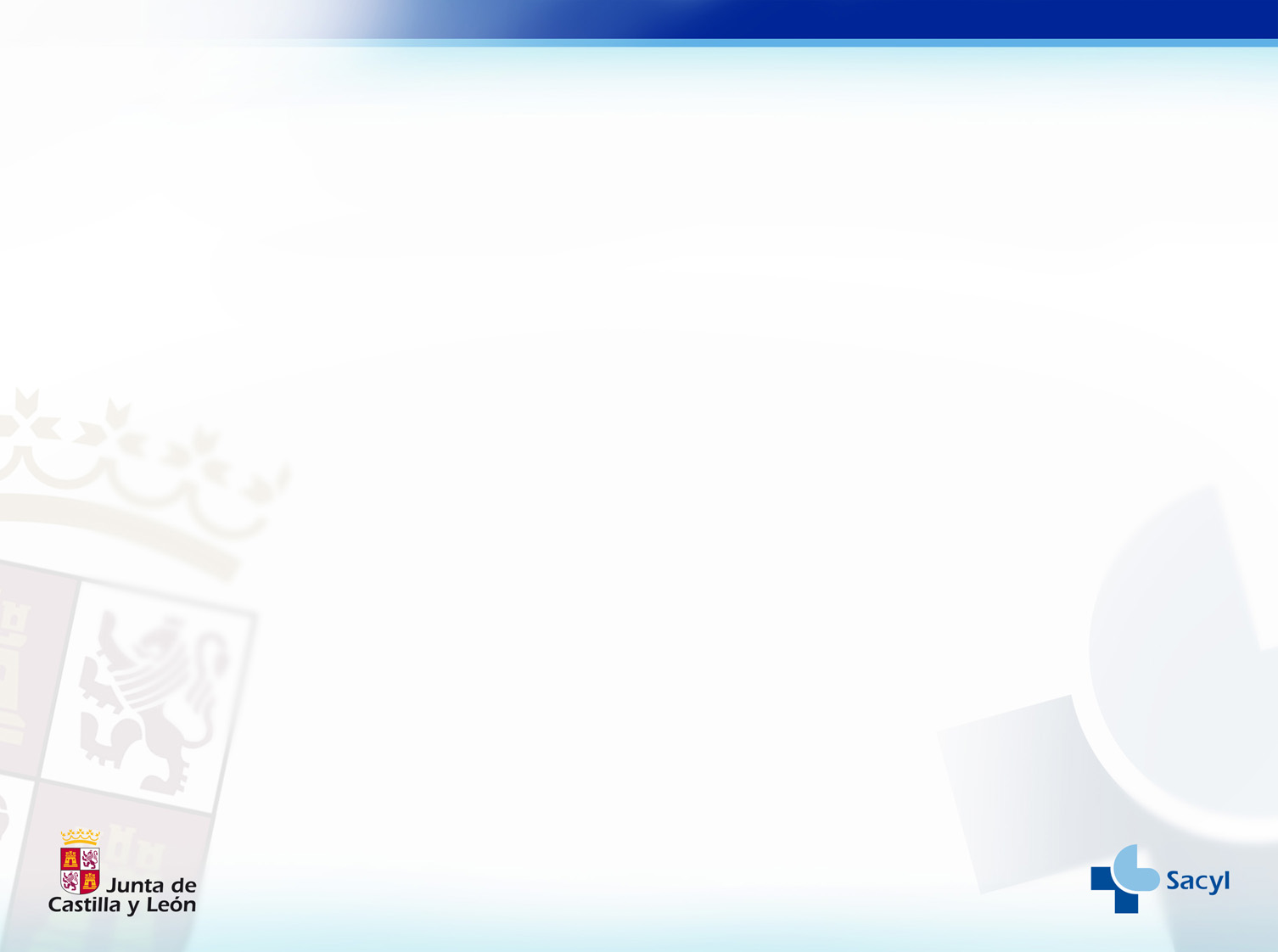 LISTA 2
ITEM 1
ITEM 2
ITEM 3
ITEM 4
ITEM 5
TALLER DE PUBLICACIÓN EN EL PORTAL DE SALUD Y ELABORACIÓN DE DOCUMENTOS ACCESIBLES
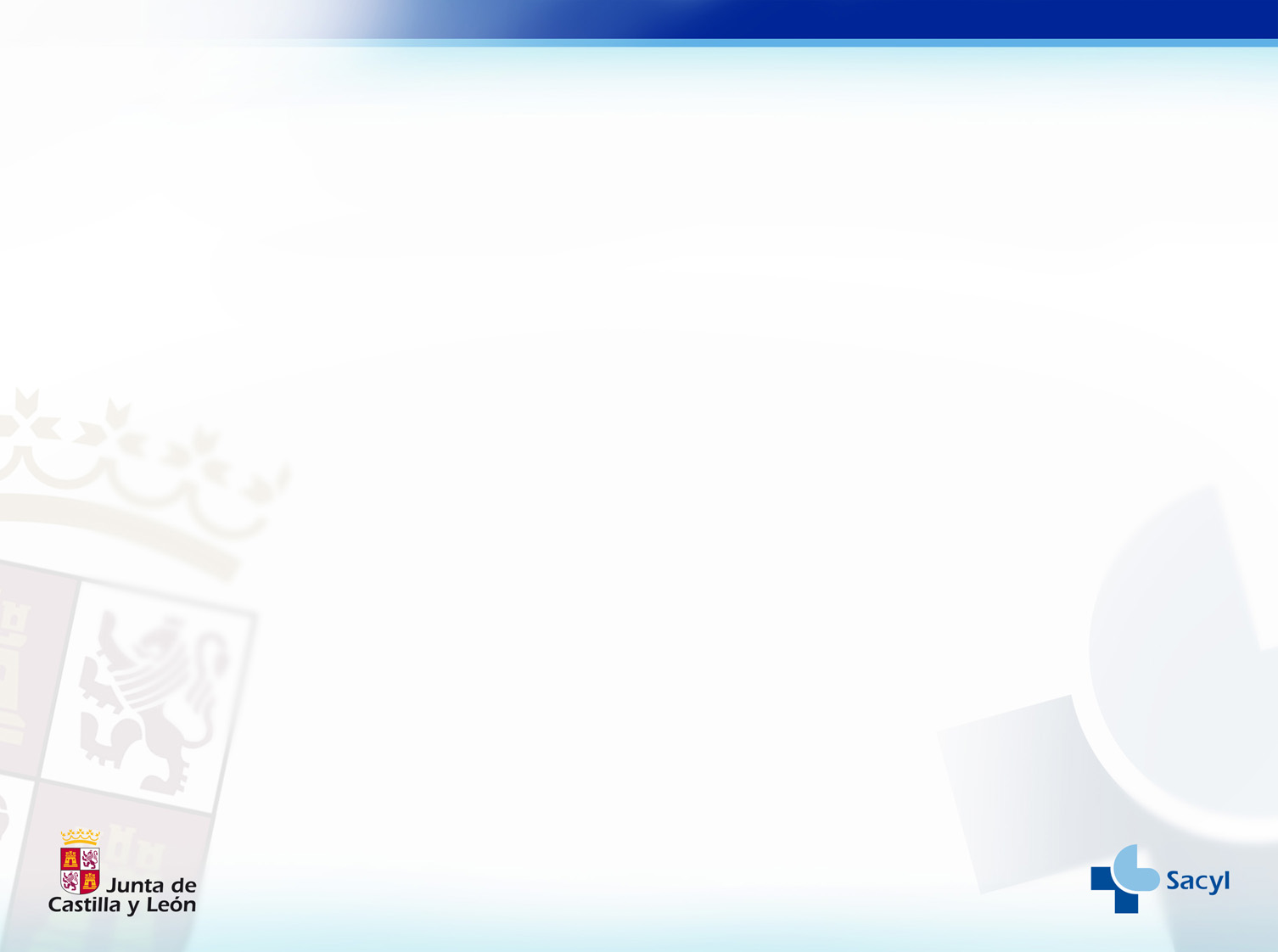 LISTA 3
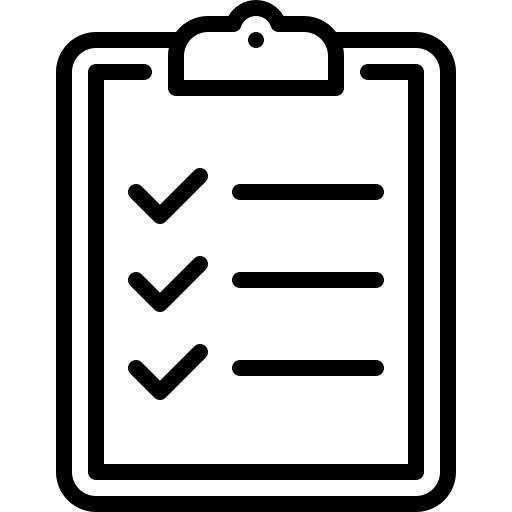 ITEM 1
ITEM 2
ITEM 3
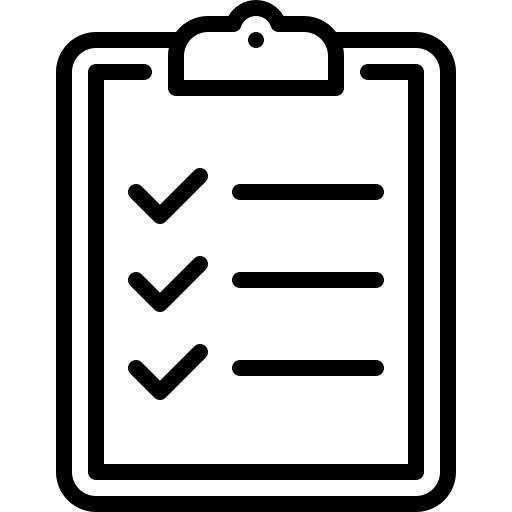 ITEM 4
ITEM 5
TALLER DE PUBLICACIÓN EN EL PORTAL DE SALUD Y ELABORACIÓN DE DOCUMENTOS ACCESIBLES